Каталог произведений творческих работ Нежуриной Александры
Нежурина Александра -  учащаяся объединения «Рукодельница» Дома детского творчества г. Балтийска. Победитель и призёр международных, областных, муниципальных, на уровне ДДТ  конкурсов, выставок, фестивалей
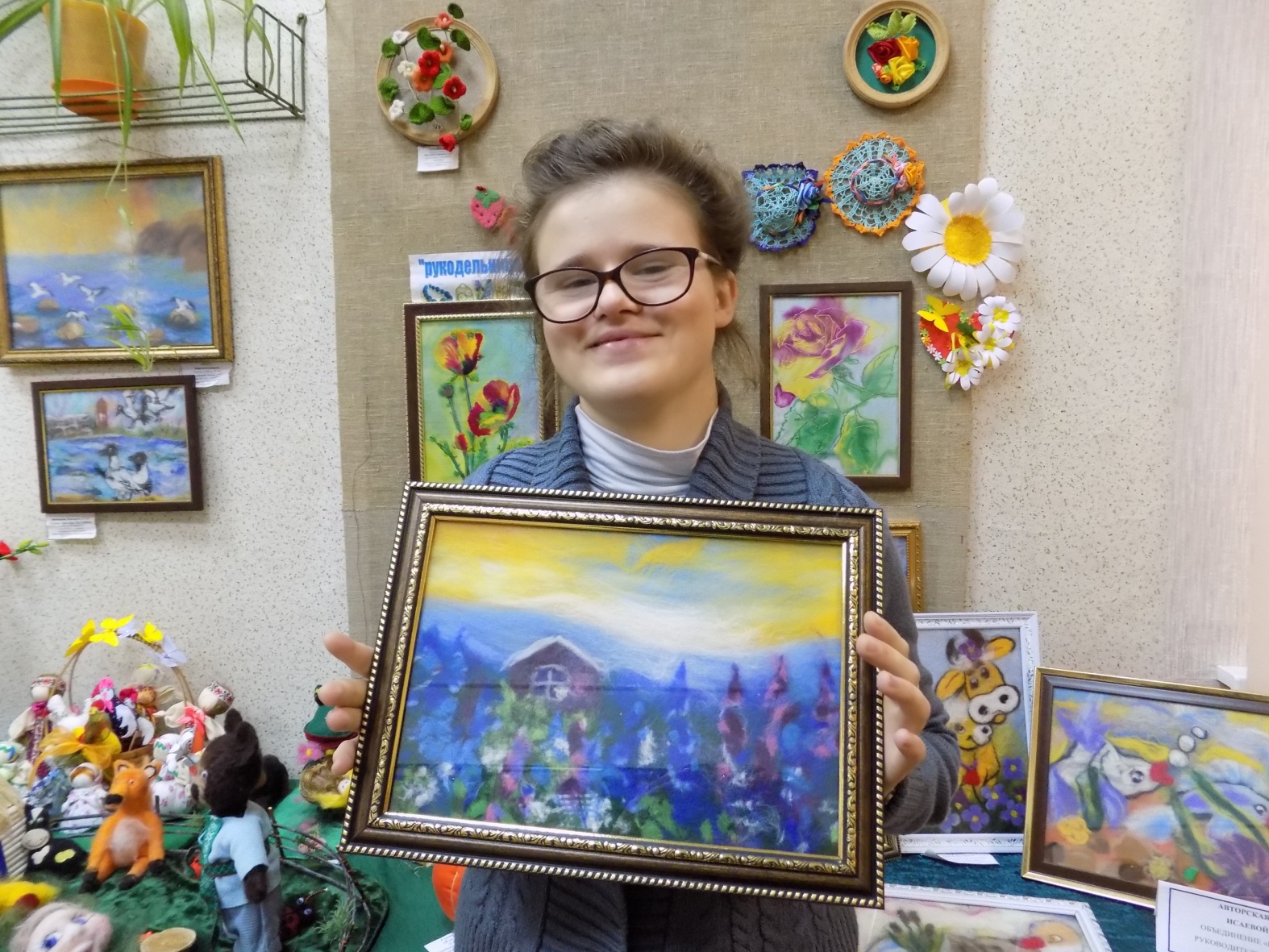 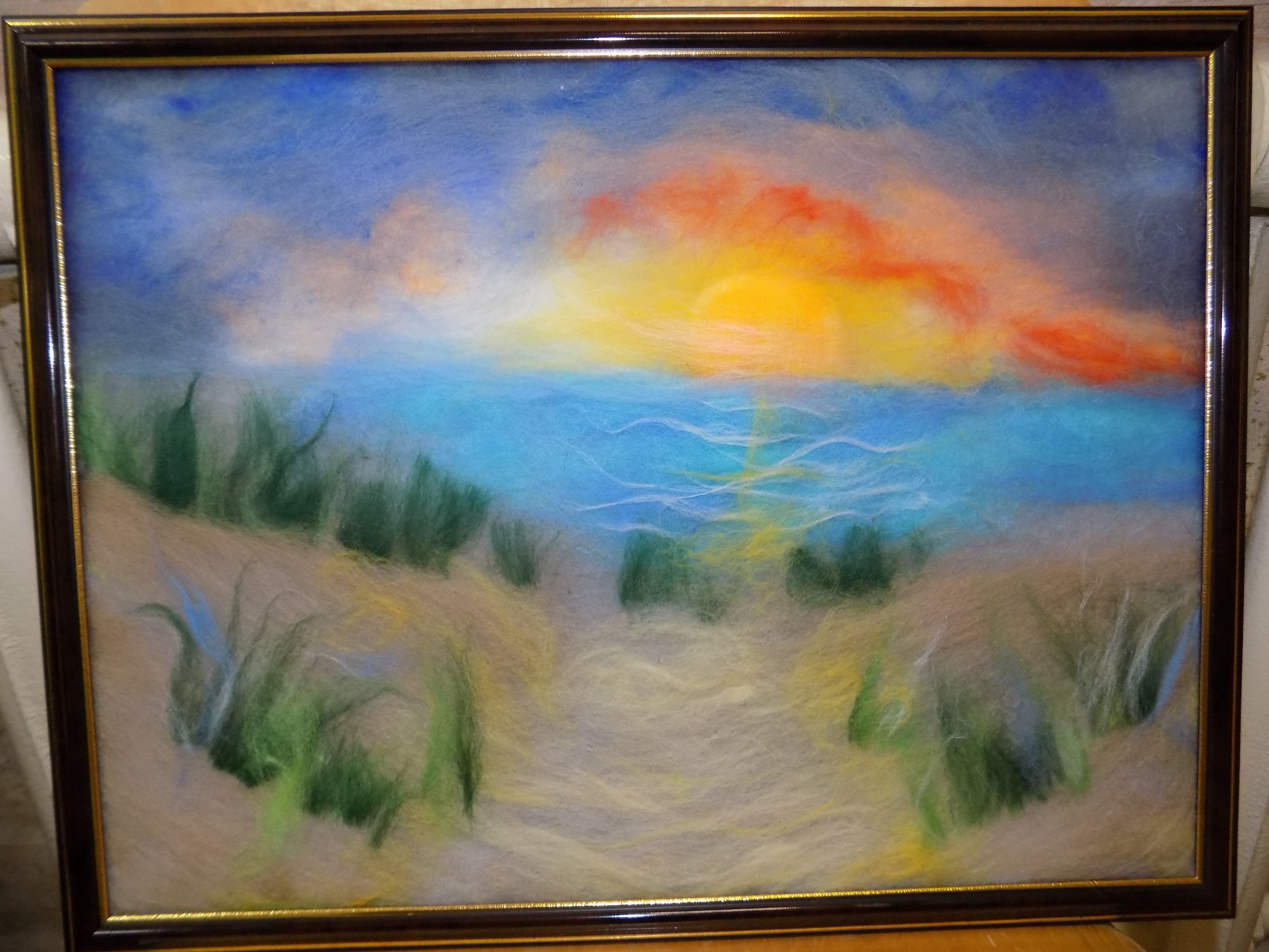 Работы в технике фелтинг, посвящены году экологии (2016-2017 гг.)
«Чёрный аист» 
(шерсть, 30х40)
«Море» 
(шерсть, 30х40)
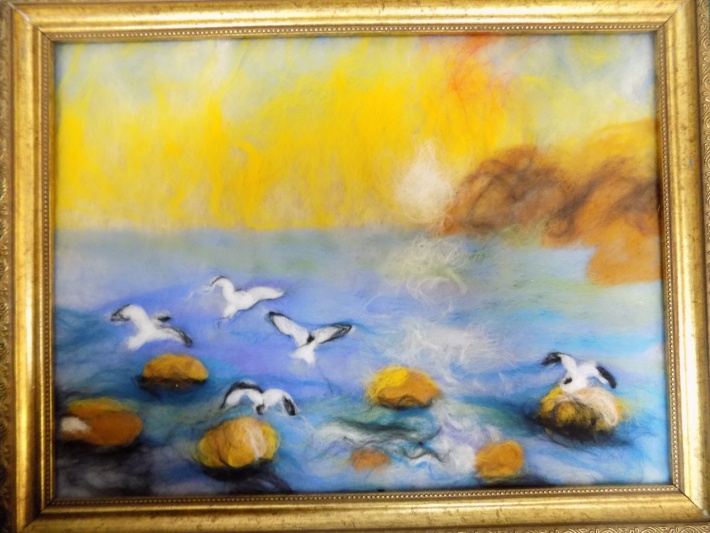 «Куршская коса» 
(2016 г., фелтинг, шерсть, 40х30)
«Маяк»
(2016 г., фелтинг, шерсть, 30х40)
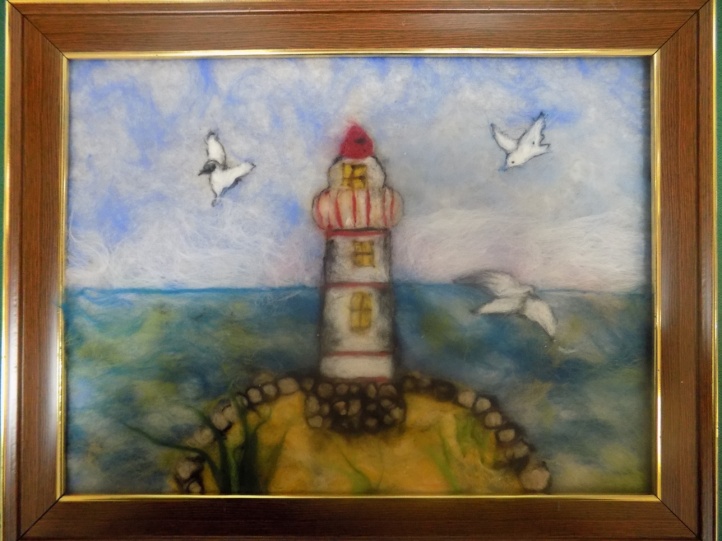 Цветы в технике фелтинг (2015-2016 гг.)
«Нарциссы» 
(шерсть, 20х30)
«Подсолнухи»
(шерсть, 20х30)
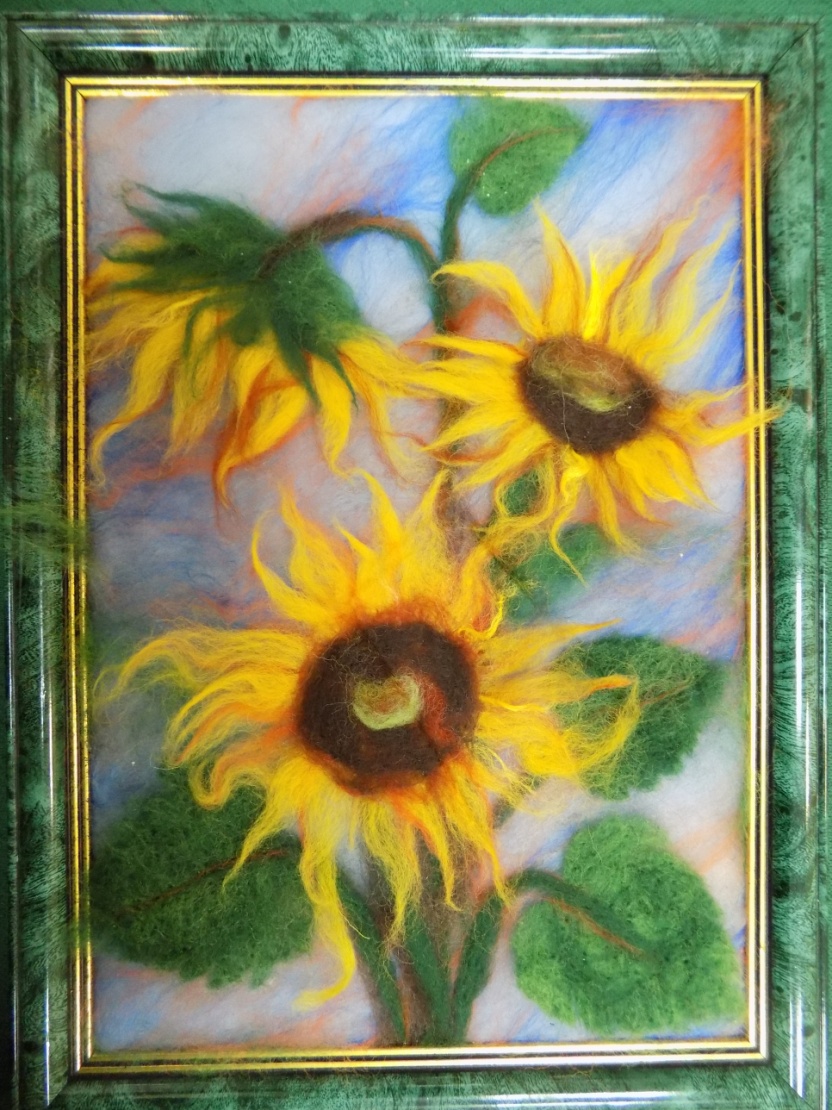 «Розы» 
(шерсть, 20х30)
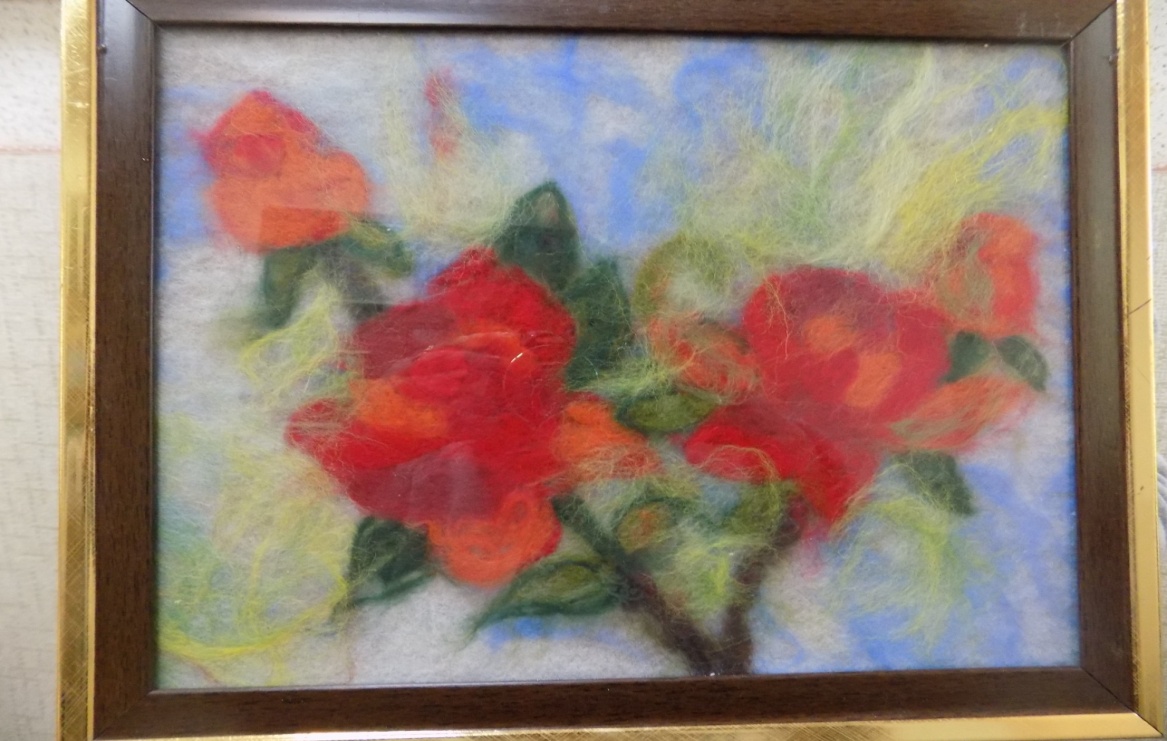 Цветы в технике батик (2015-2016 гг.)
«Маки» 
(батик)
«Роза» (батик)
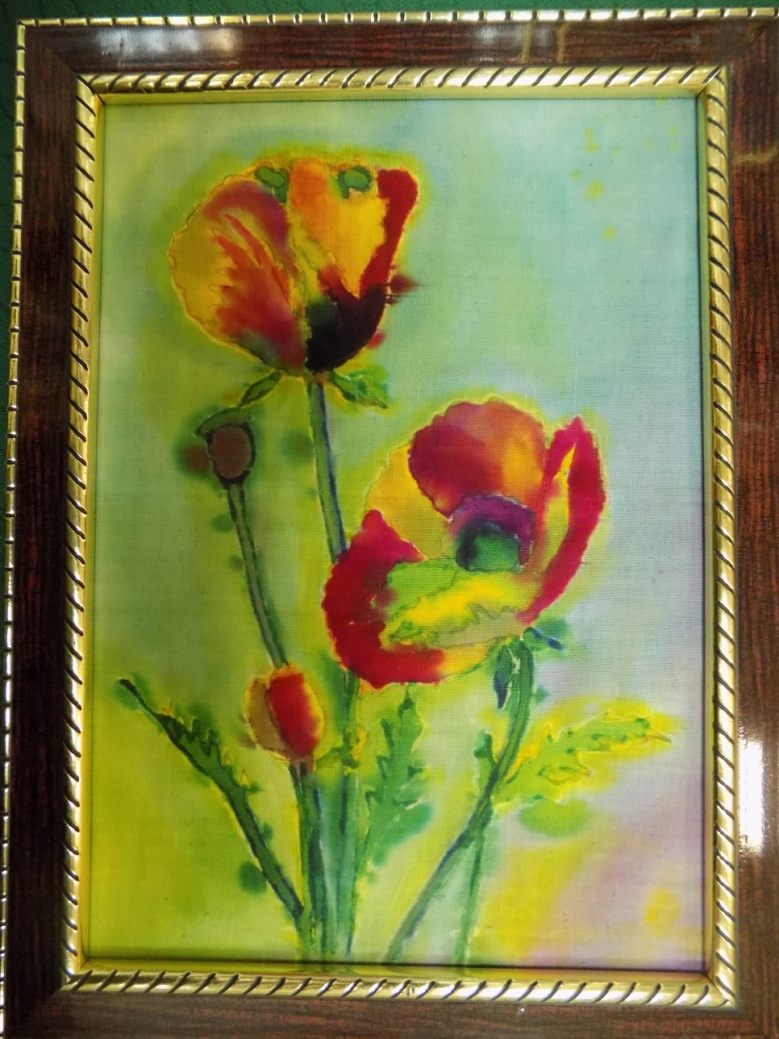 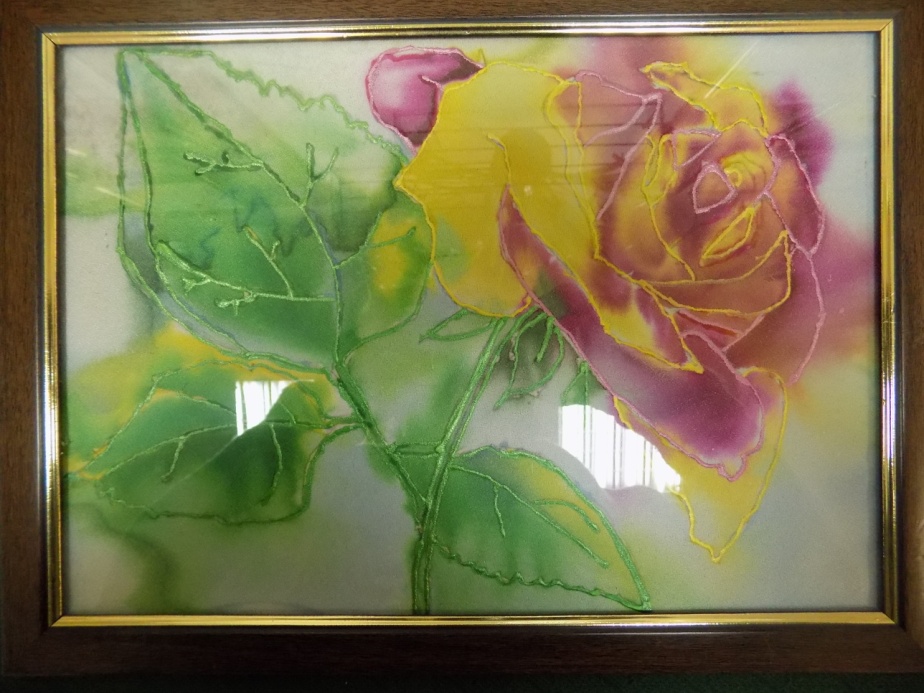 Работы тематических выставок в технике фелтинг
«Георгий-победоносец»
(2015 г., фелтинг, шерсть, 20х30)
«Благословление Сергия Радонежского» 
(2016 г., фелтинг, шерсть, 30х40)
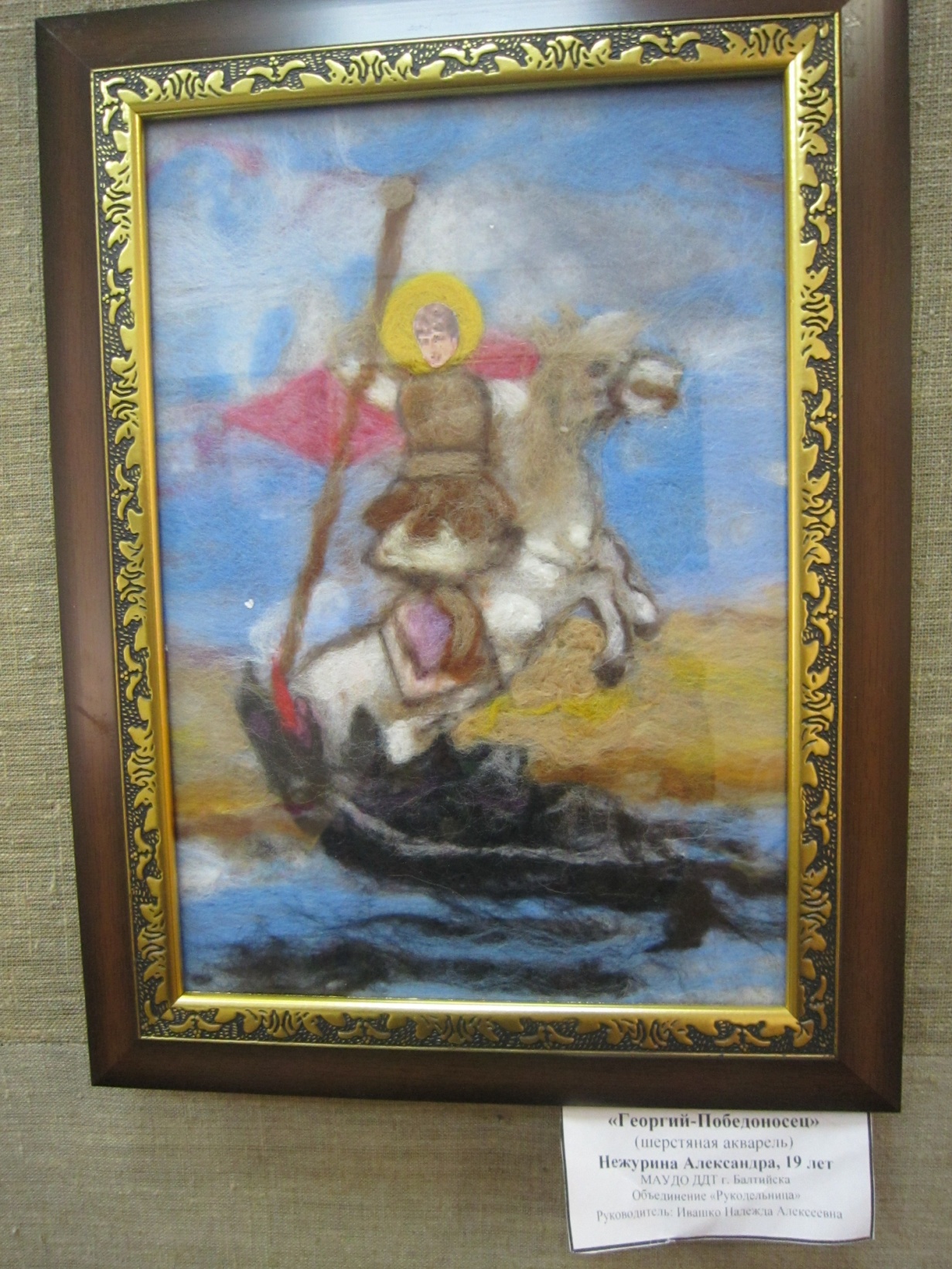 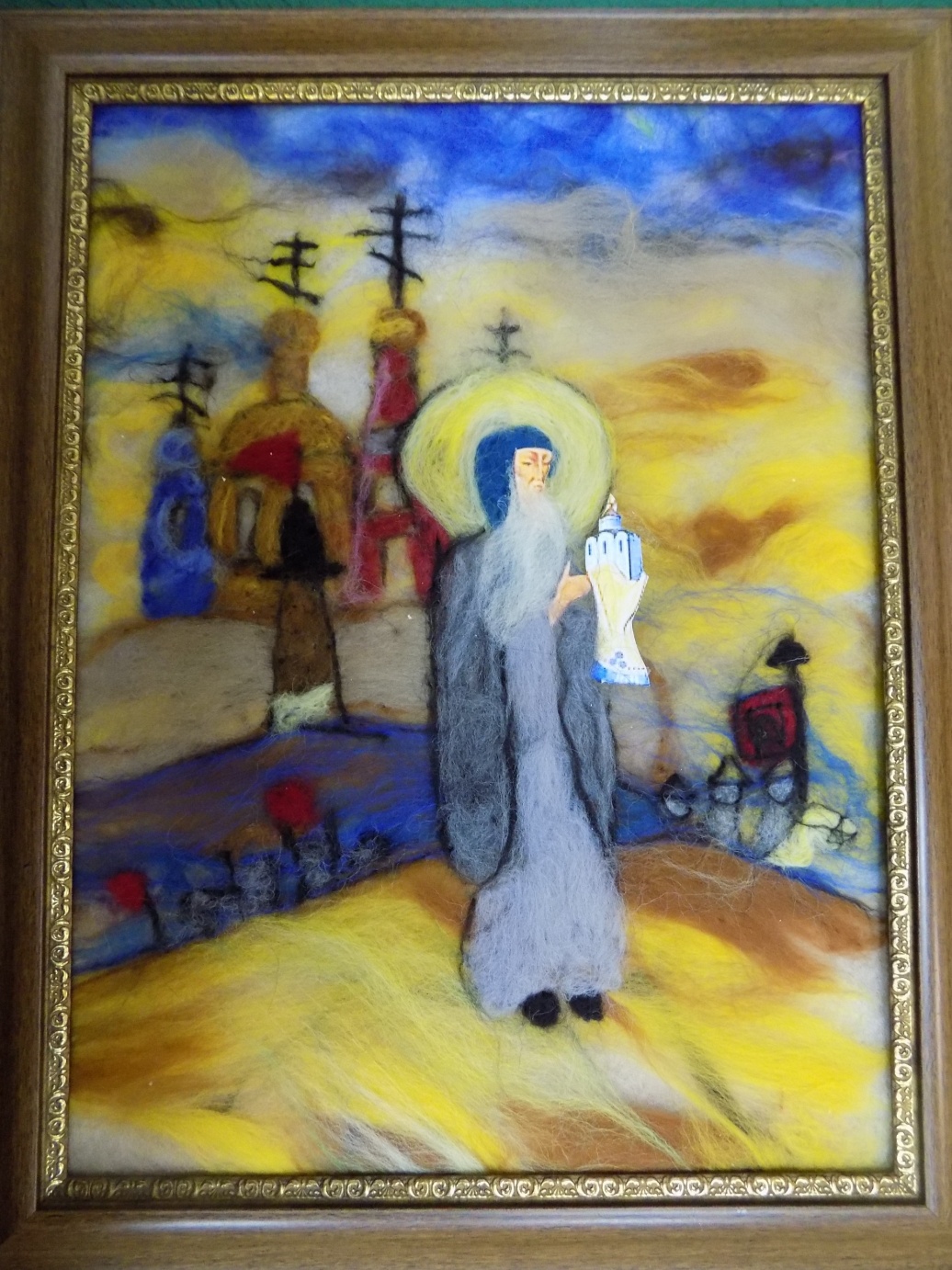 «Святая Русь» 
(2014 г., фелтинг, шерсть, 20х30)
«Храм Христа Спасителя»
(2017 г., фелтинг, шерсть, 20х30)
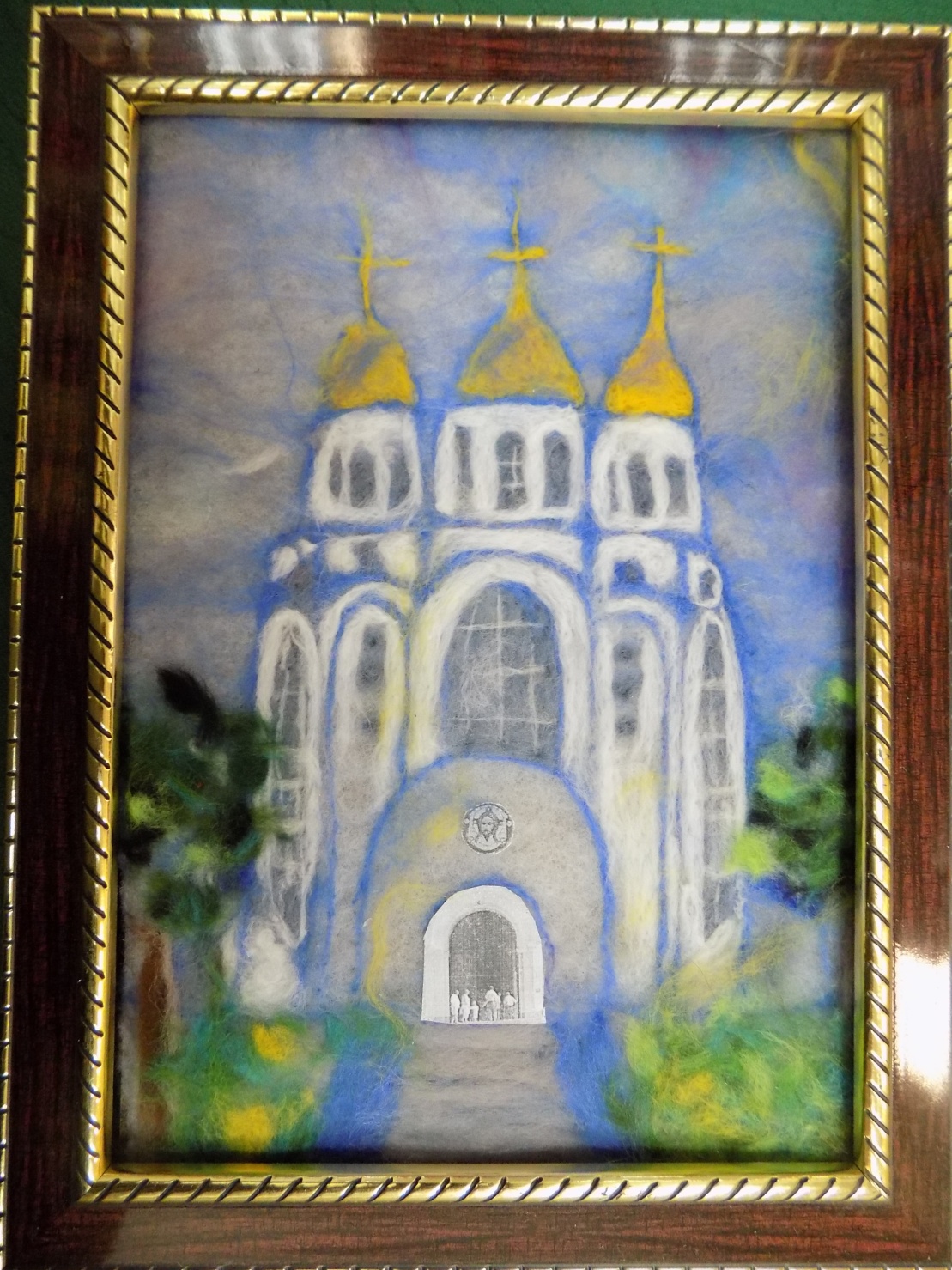 Пейзаж в технике фелтинг
«Сакура» 
(2017 г., шерсть, 20х30)
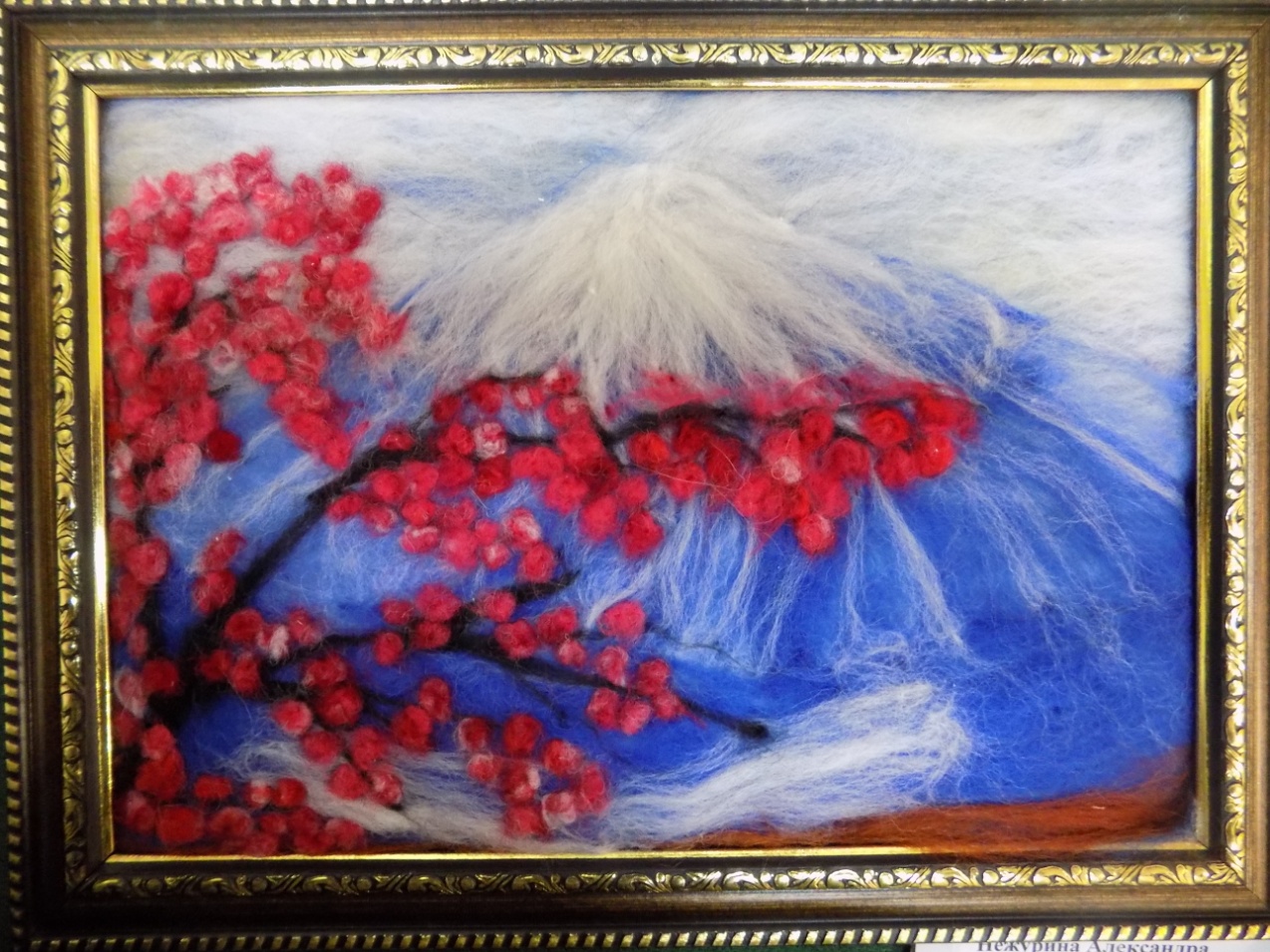 «Благоухание» 
(2016 г., шерсть, 20х30)
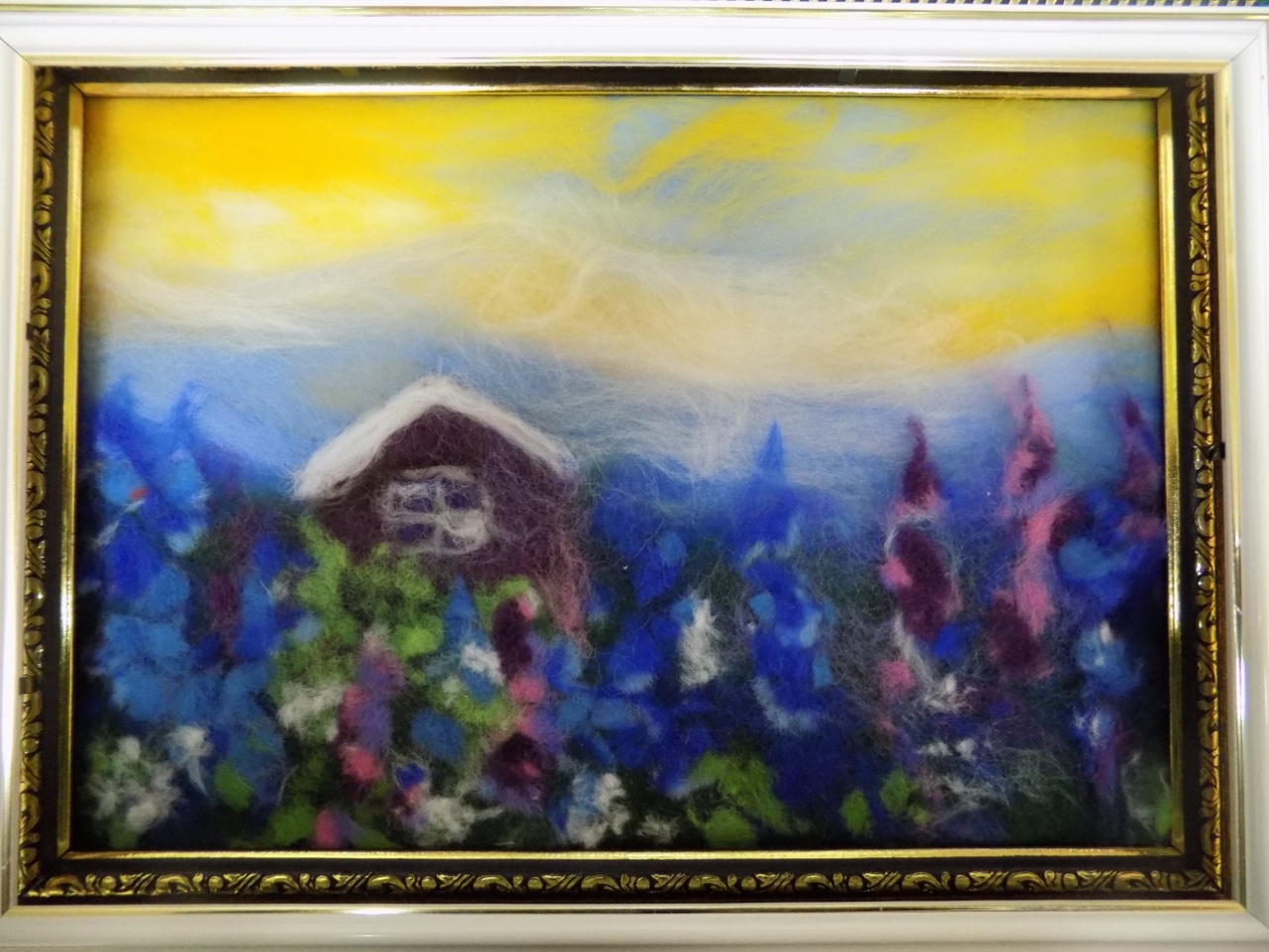 «Деревенька моя»(2015 г., фелтинг, шерсть, 30х40)